Study of astrophysical 18F + p system through the 16O(6Li,t)19Ne measurement
Minsik Kwag

Department of physics, Sungkyunkwan University
1
Introduction
β+-decay(t1/2 = 110 min.)
Nucleosynthesis
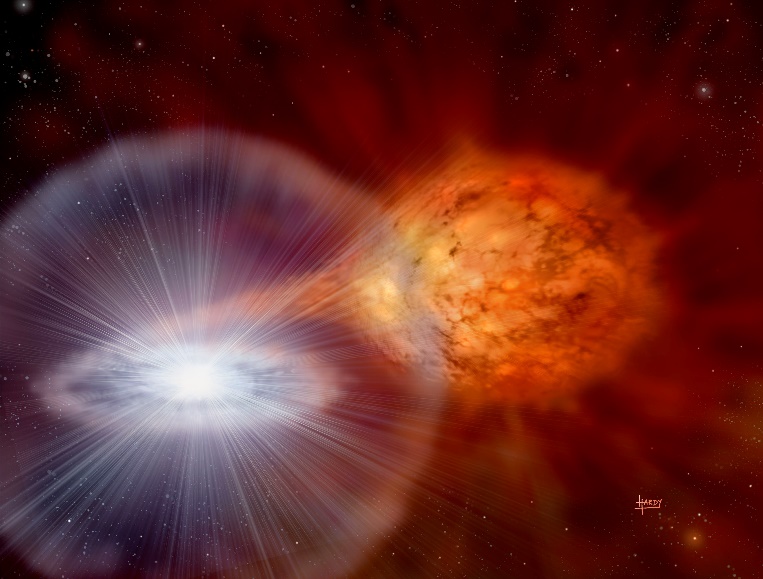 Nova explosion
18O
18F
e+
γ(511 keV)
γ(511 keV)
e-
The flux of 511 keV γ-ray line depends on the 18F abundance
Main destruction mechanisms of 18F: 18F(p,γ)19Ne, 18F(p,α)15O
Resonances in the 18F + p system (Ex > 6.41 MeV in 19Ne)
2
Introduction
Resonant thermonuclear reaction rate
Resonance strength
Direct cross section measurement: hard to measure
Indirect approach: spin and parity study, Life-time and branching ratio measurement
3
Introduction
Many spins and parities are not constrained
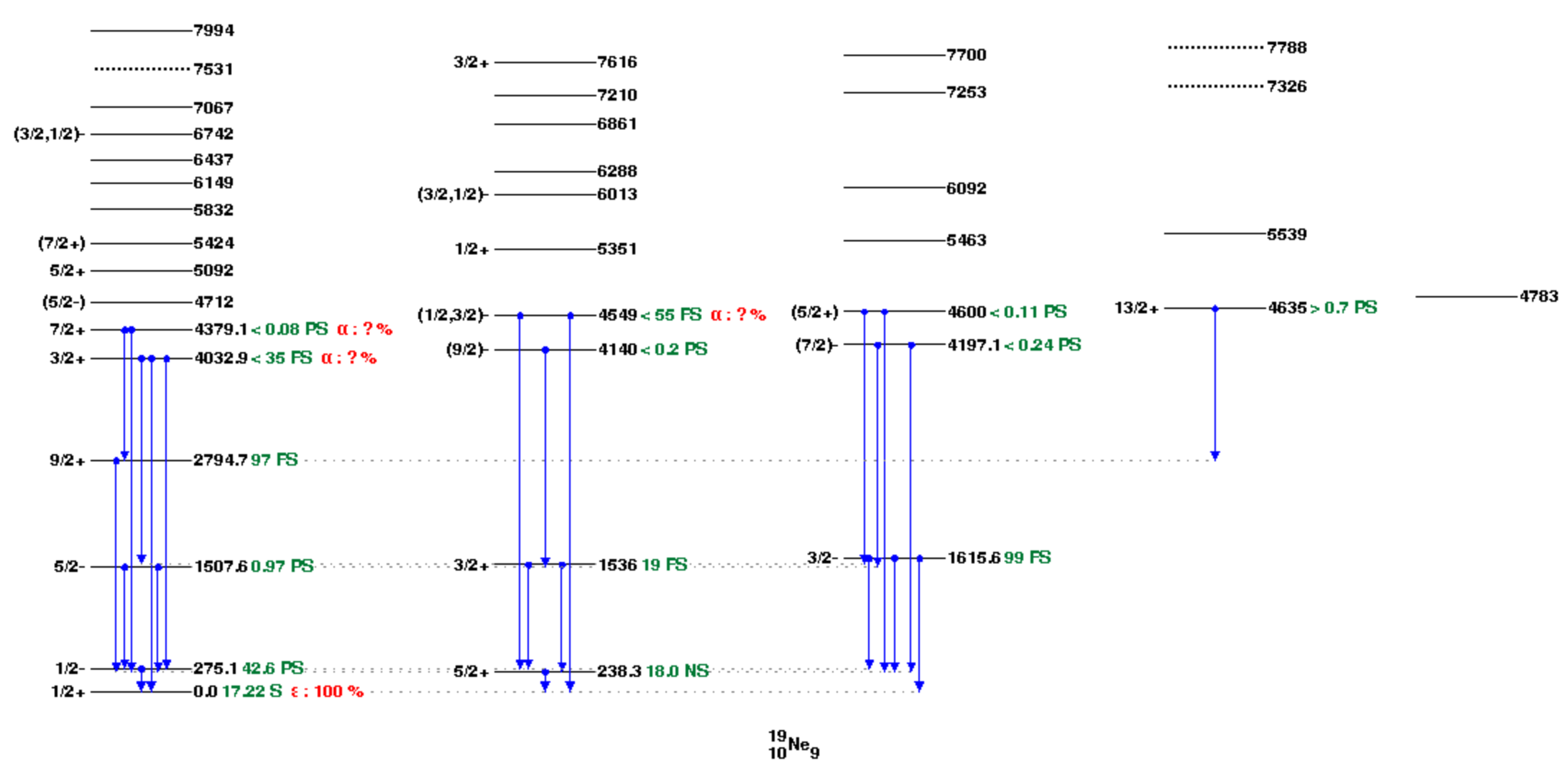 19Ne levels
(Taken from NNDC)
4
Experiment
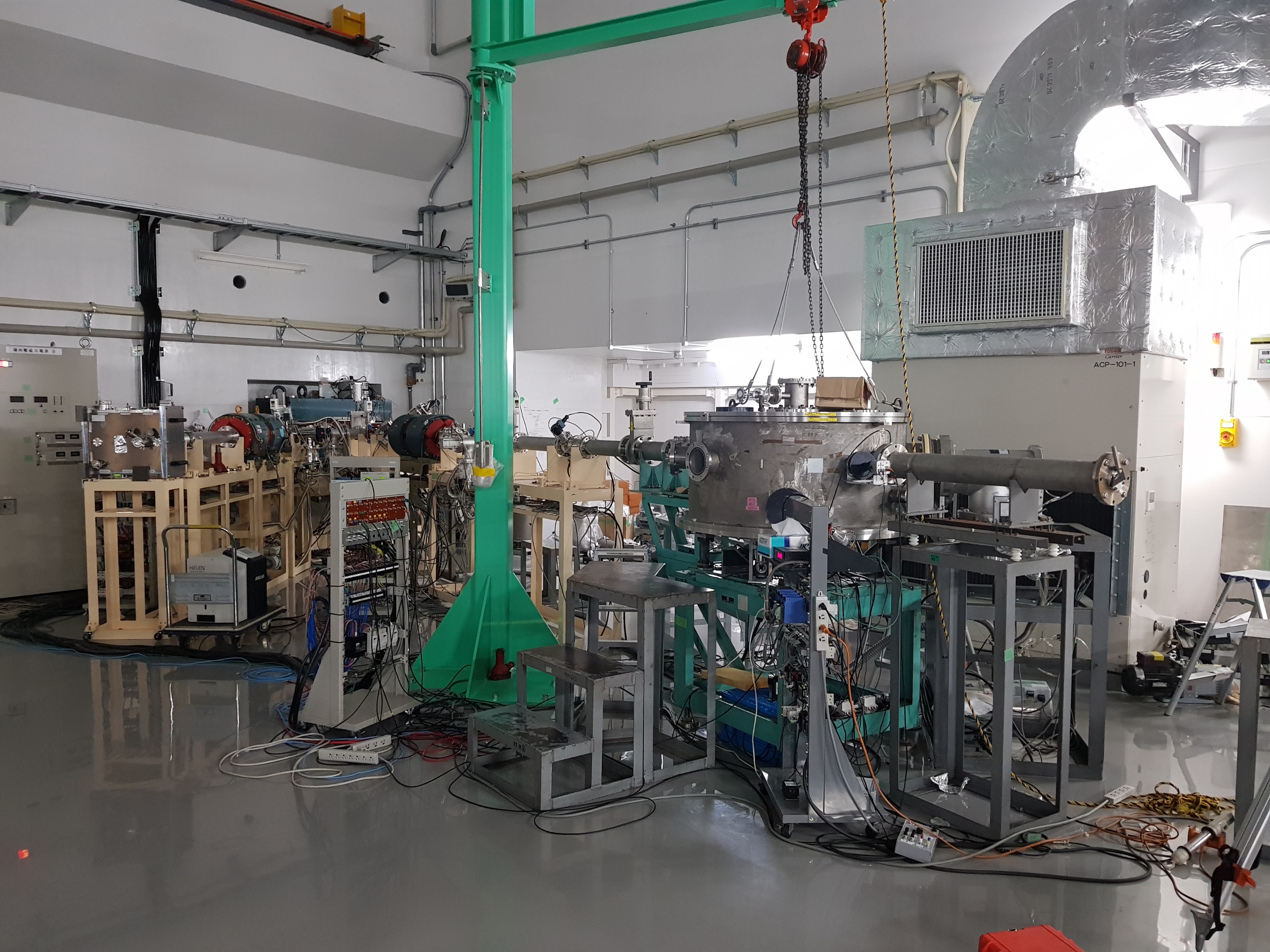 6Li beams (26 MeV)
8 MV tandem accelerator complex of Kyushu University in Japan
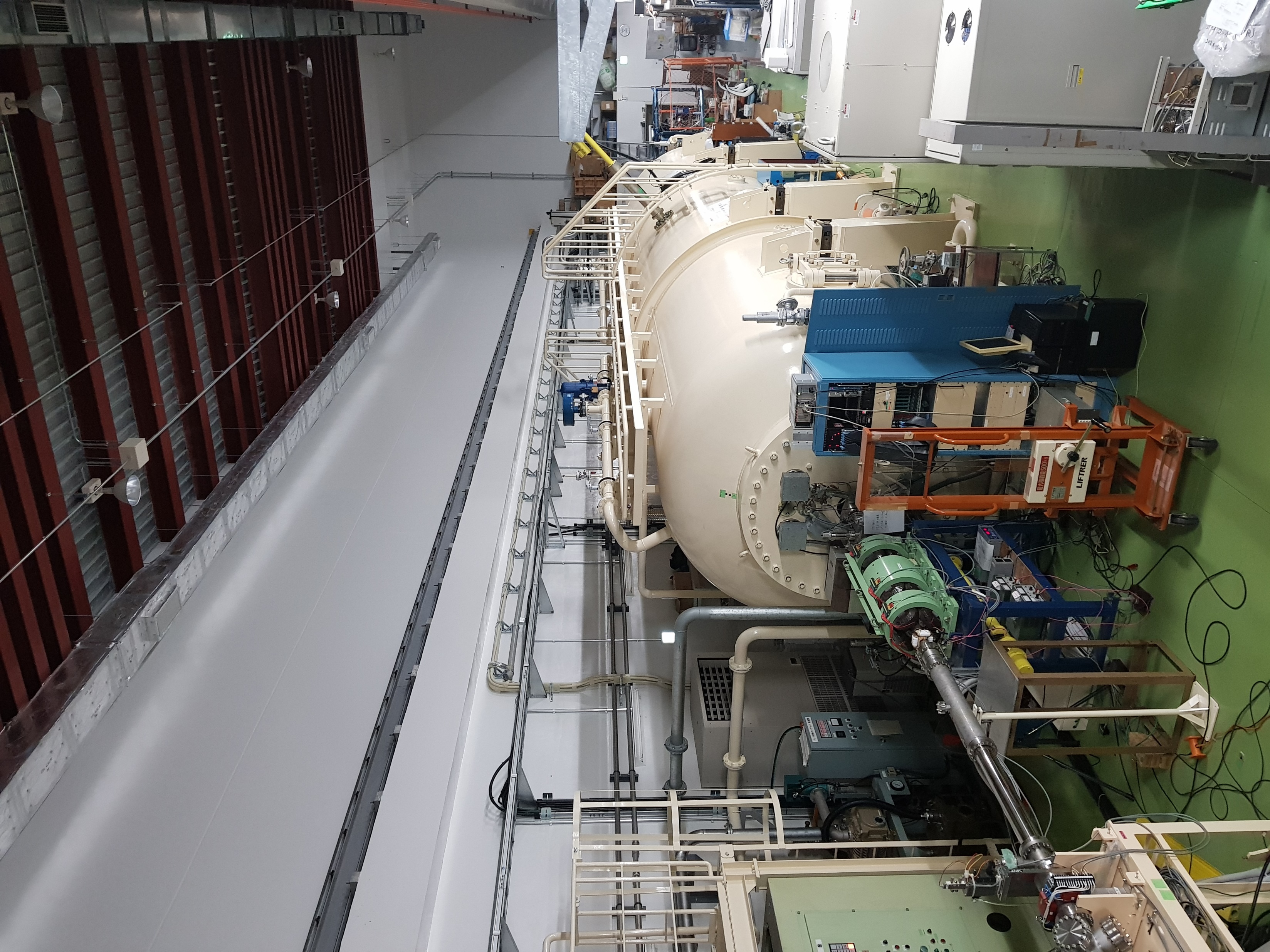 6Li beams (26 MeV)
16O(6Li,t)19Ne measurement was performed for the spectroscopic study of levels in 19Ne by using 6Li beams at Kyushu University
5
Experiment
Vacuum gauge
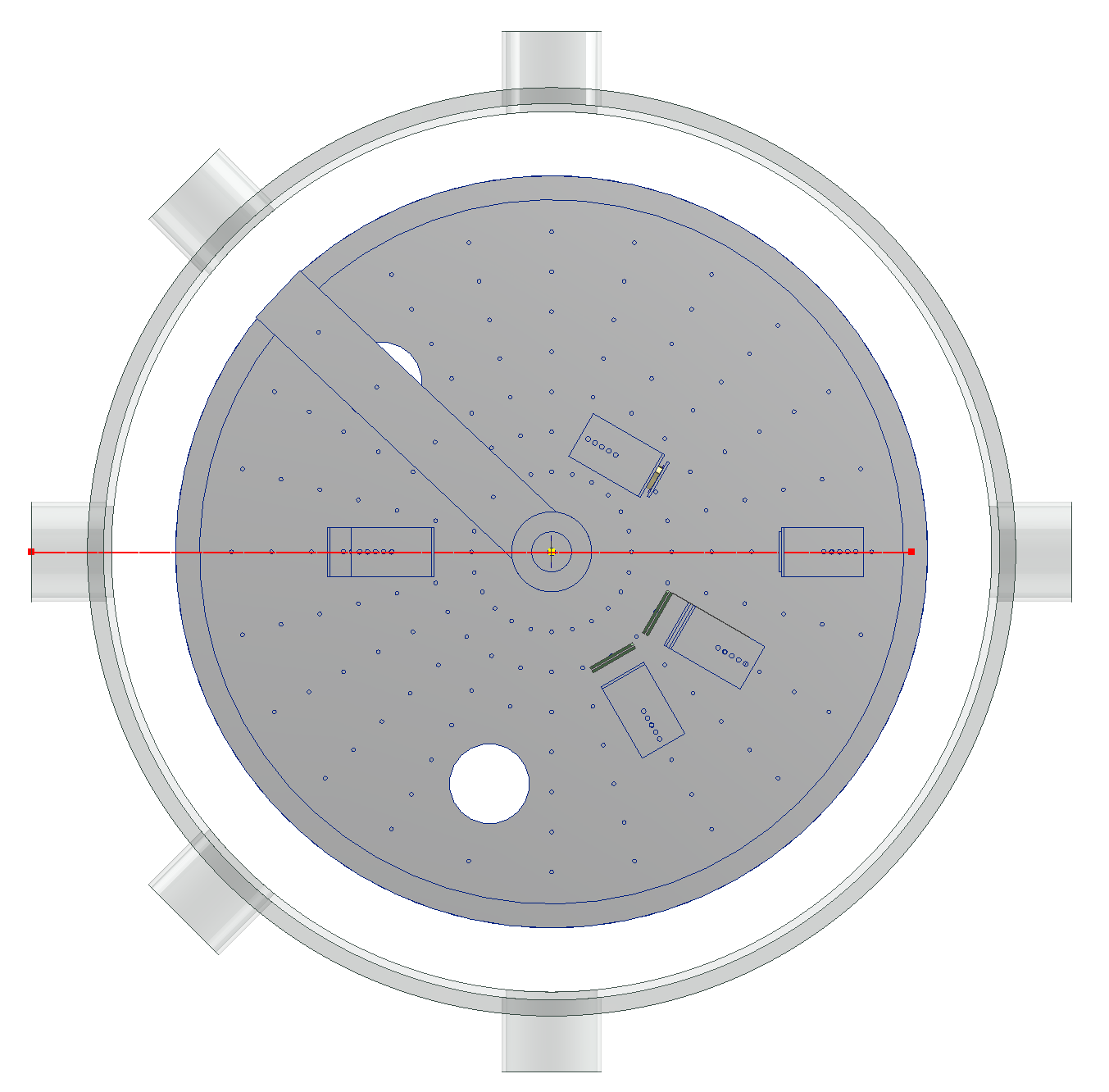 Pump
Telescope 1 (ΔE-E)
ΔE: 132 μm, W1, single sided, 16 ch.
E: 1026 μm, MSX-25, 1 ch.
15 cm from Al2O3 foil
30° tilted from beam axis
21.1° ~ 38.9° angular coverage

Telescope 2 (ΔE-E)
ΔE: 136 μm, W1, single sided, 16 ch.
E: 1516 μm, W1, double sided, 16 ch.(front)(Front 16 strips will be combined to 1 ch.)
15 cm from Al2O3 foil
60° tilted from beam axis
51.1° ~ 68.9° angular coverage

Silicon Surface Barrier (SSB) detector
~ 20 cm from 197Au foil
150° tilted from beam axis

Target foils
Al2O3: 0.3 μm-thick
197Au: 0.5 μm-thick
View port
SSB
Al2O3
197Au
Faraday cup
6Li3+, 26 MeV,
~ 0.5 pnA
Telescope 1
Telescope 2
Signal feedthrough
6
Experiment
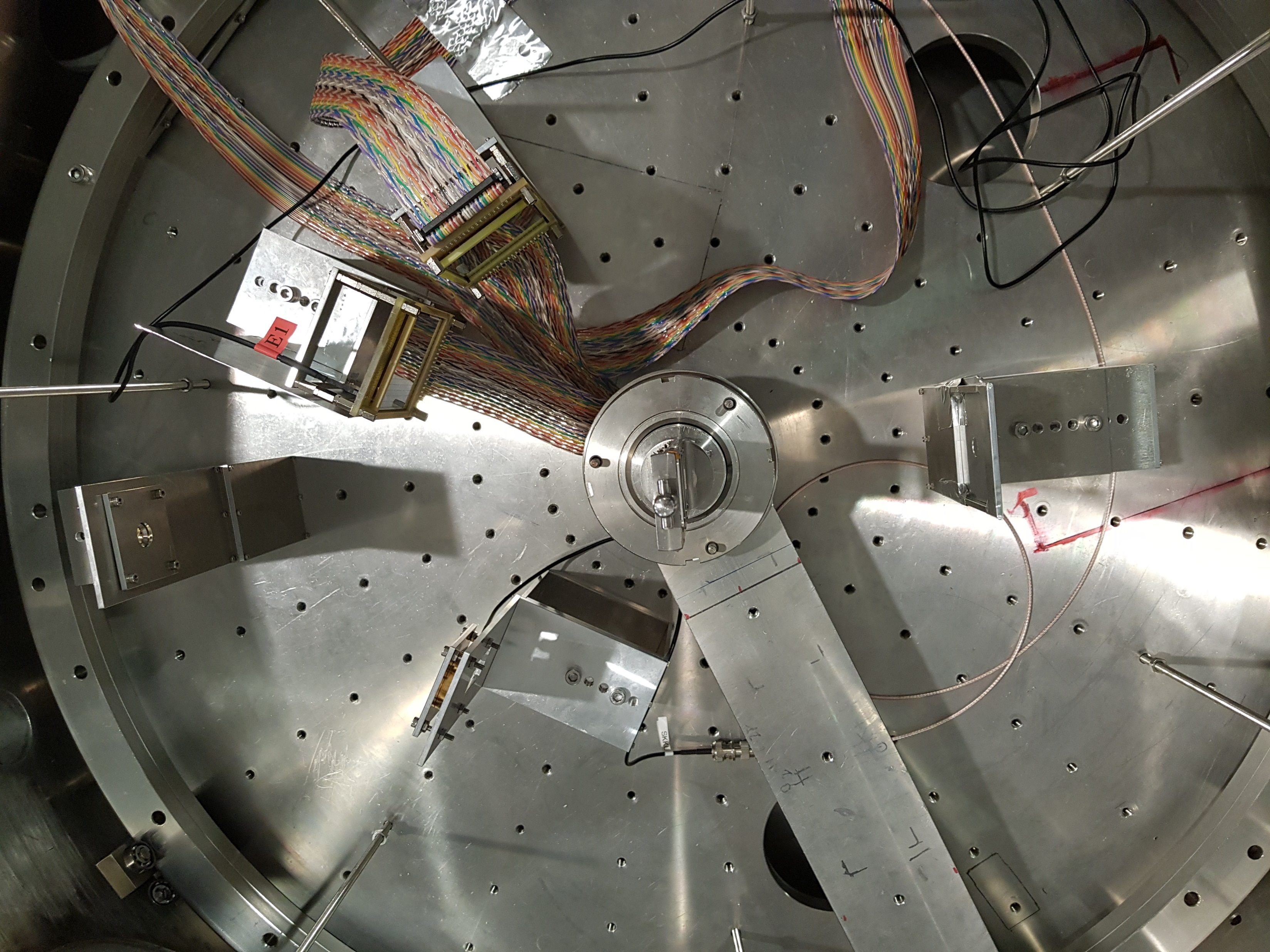 SSB
0.3 μm-thick Al2O3
197Au
Al2O3
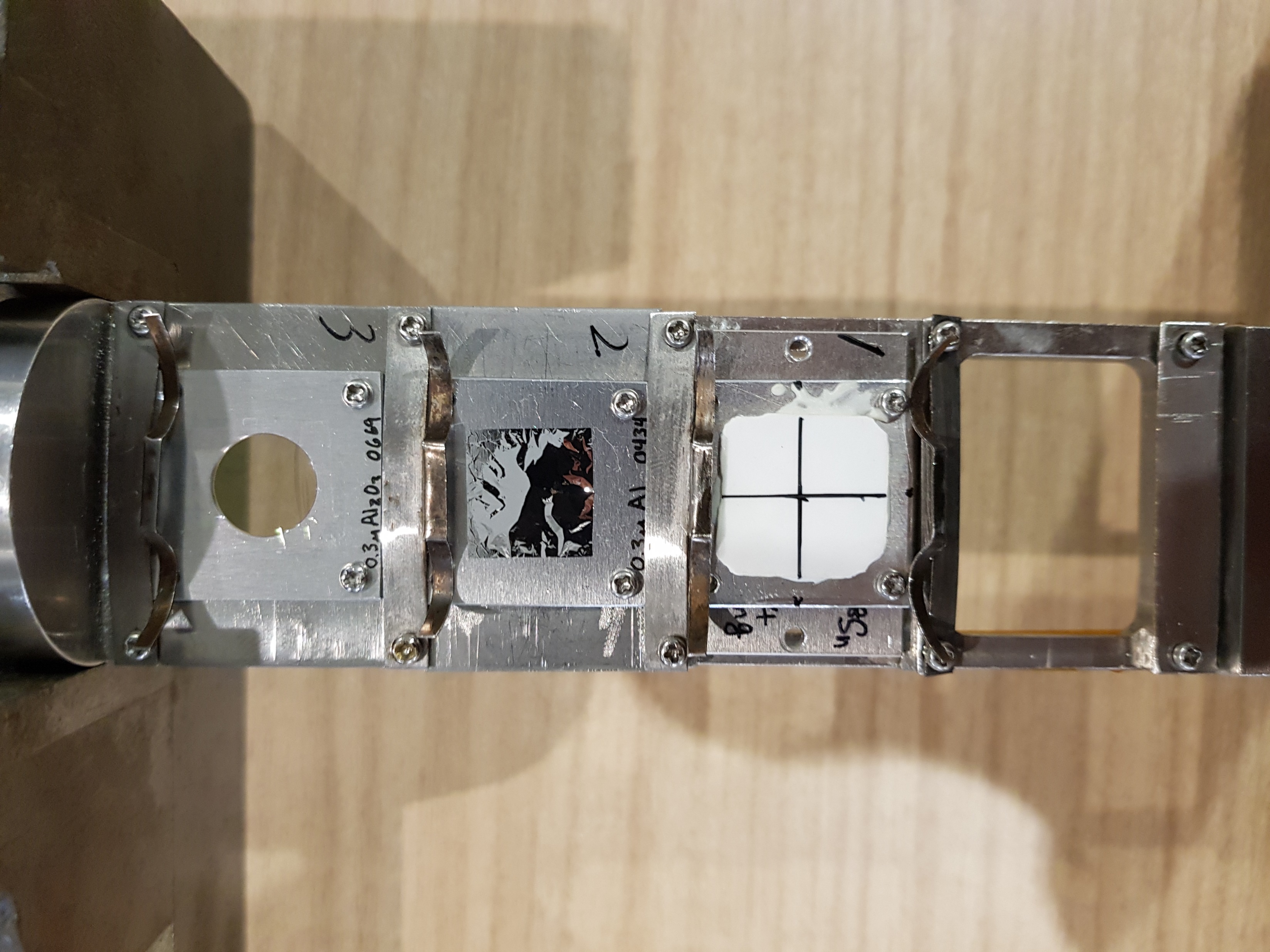 6Li (26 MeV)
0.3 μm-thick Al
Telescope 1(30°)
Phosphor
Telescope 2
(60°)
7
Preliminary results
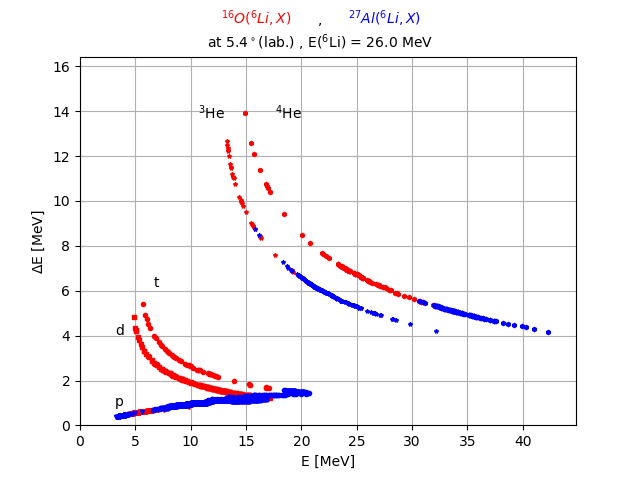 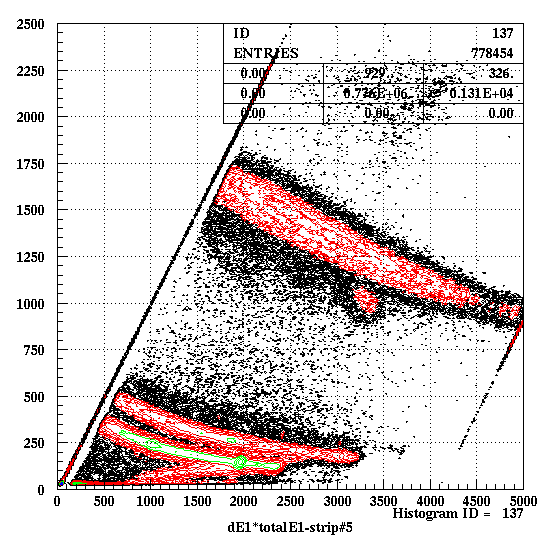 PID plot (calculation)
PID plot (data)
8
Preliminary results
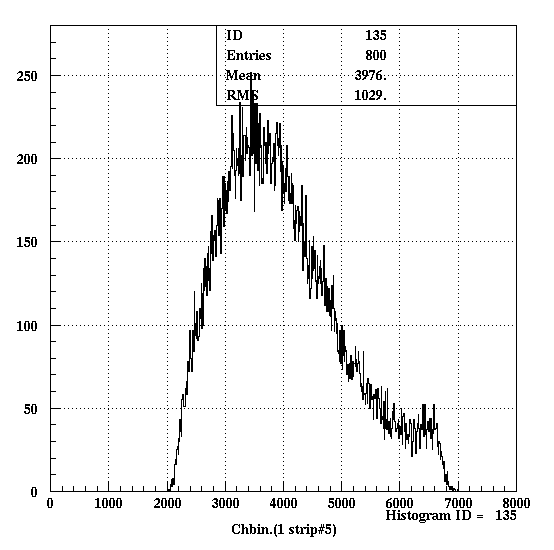 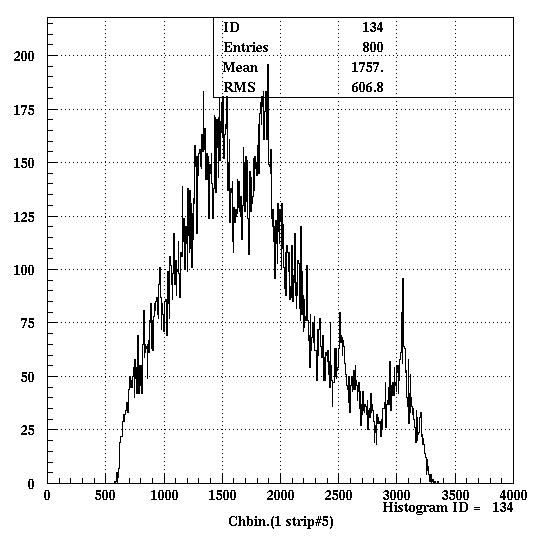 3H from 6Li + Al2O3
3H from 6Li + Al
9
Future plan
Identification of the levels in 19Ne
Extraction of the angular distribution for the identified levels
Spin and parity assignment by using DWBA calculations
18F(p,γ)19Ne and 18F(p,α)15O reaction rate calculations
Network calculations for the final abundance of 18F in nova explosion
10
List of collaborators
Department of Physics, Sungkyunkwan UniversityM. S. Kwag, K. Y. Chae*, S.M. Cha,  N.N. Duy,G.M. Gu, D.H. Kim, M.J. Kim
Department of Physics, Kyushu UniversityK. Goto, T. Kubo, Y. Nakajima, T. Teranishi,T. Yamada, H. Yoshida
11